Kryminalistyczna problematyka osobowych środków dowodowych
gr. 1
Semestr zimowy
Rok akademicki 2024/2025

LISTA TEMATÓW
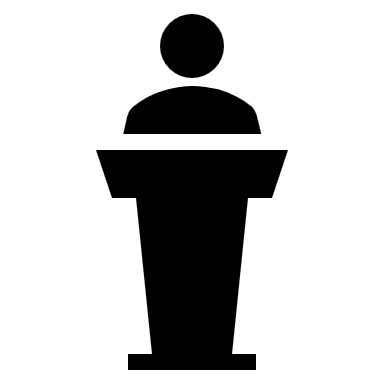 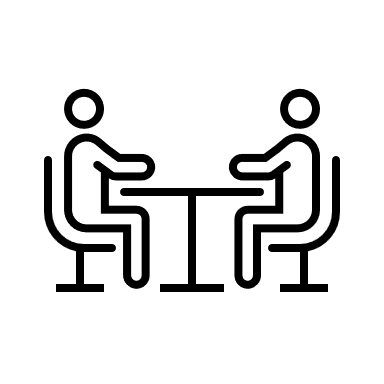 1.	Etapy formowania się zeznań (funkcjonowanie zmysłów człowieka; spostrzeganie, procesy pamięciowe, zapamiętywanie). 	Czynniki obiektywne i subiektywne wpływające na formowanie się zeznań. Trzy osoby- 24.11.2024 r.	S. Guzy, K. Dylewska, P. Budzis2.	Przesłuchujący- cechy przesłuchującego, podmioty uprawnione do przesłuchiwania. Dwie osoby 24.11.2024 r. 	K. Cichaszek, A. Gąszczak3.	Przygotowanie do przesłuchania, planowanie. Wybór miejsca przesłuchania. Dwie osoby 24.11.2024 r.	M. Bielawski, E. Chincińska4. 	Przebieg przesłuchania w świetle procedury karnej. Jedna osoba 01.12.2024 r.	D. Franelak5.	Klasyfikacja świadków- Jedna osoba 01.12.2024 r.	D. Jama6.	Etapy przesłuchania świadków. Taktyka przesłuchania świadka. Dwie lub trzy osoby 01.12.2024 r.	G. Dworzyńska, P. Brudnicka, A. Janowicz7.	Etapy przesłuchania podejrzanego. Metody i taktyka przesłuchania podejrzanego. Trzy osoby 01.12.2024 r.	Ł. Bukowski, E. Banaszak8.	Motywacja podejrzanego i taktyka obrony. Dwie lub trzy osoby 18.01.2025 r.	K. Cieśla, M. Dybała, J. Adamus9.	Przesłuchanie z wykorzystaniem tzw. „wykrywacza kłamstw”. Dwie lub trzy osoby 18.01.2024 r.	P. Fąfara, K. Grzelak10.	Przesłuchanie małoletniego. Dwie osoby 25.01.2025 r.	N. Czaicka, H. Banaś11.	Przesłuchanie osoby w podeszłym wieku i osoby chorej psychicznie.  Dwie osoby 25.01.2025 r.	A. Belichenko, S. Cygańczuk12.	Ocena zeznań i wyjaśnień. Trzy osoby 18.01.2025 r.	M. Grzegorzak, M. Bauer, A. Górnicka